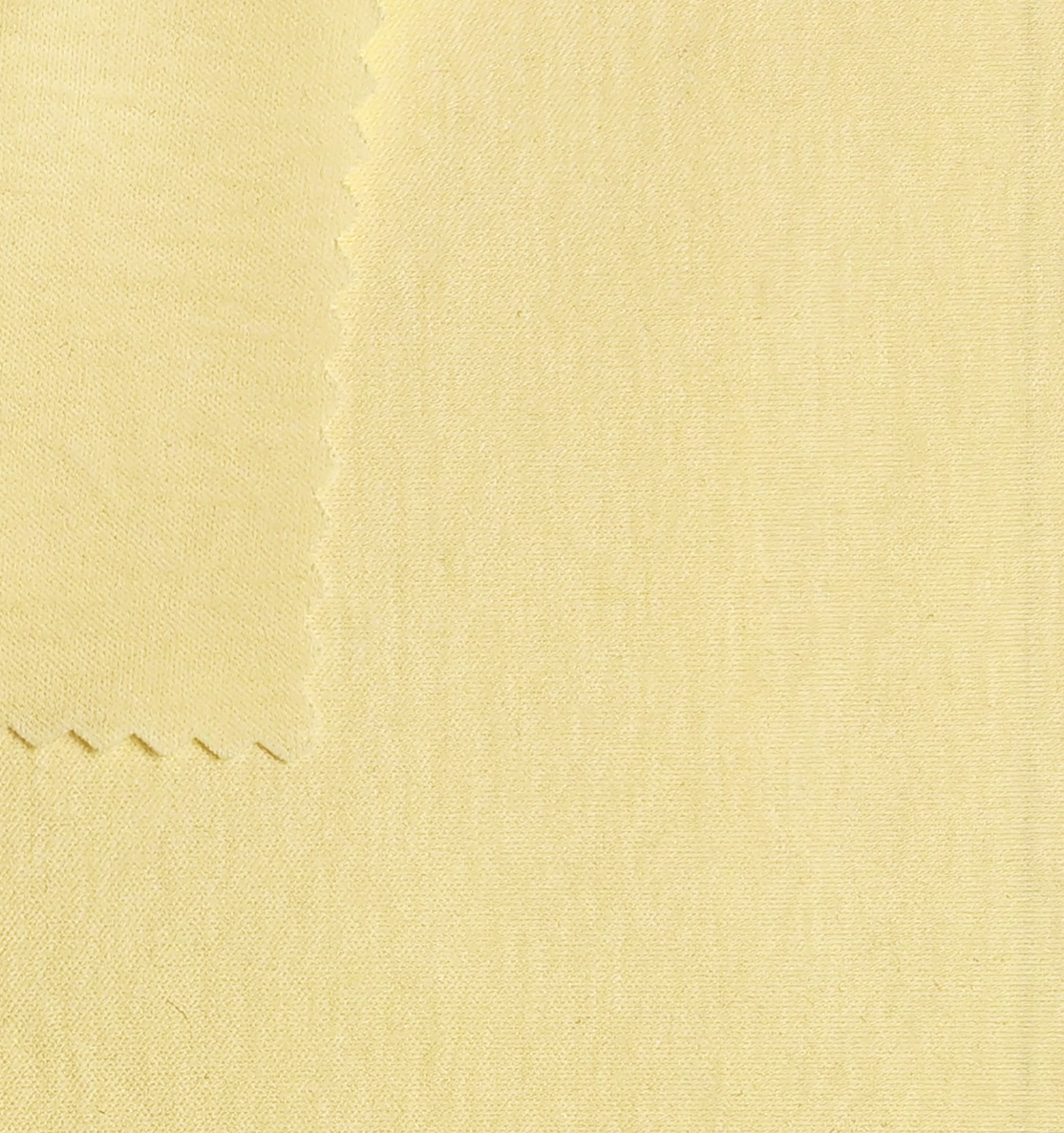 面料名称：丝光棉双面
成	分：100%棉
克	重：155GSM
功	能：透气、触感舒适、高支纱
面料特点：
面料以长绒棉为原料，属棉中佳品，面料比一般棉织物轻薄，吸湿性、透气性良好。
丝光处理使纱线强力增大，不易断裂，面料手感柔软，垂感俱佳。
经精纺制成高织纱，再经烧毛、丝光等特殊加工工序，织物不仅保留了原棉优良的天然特性，而且具有丝绸一般的光泽，使穿着者凸显气质和品位。
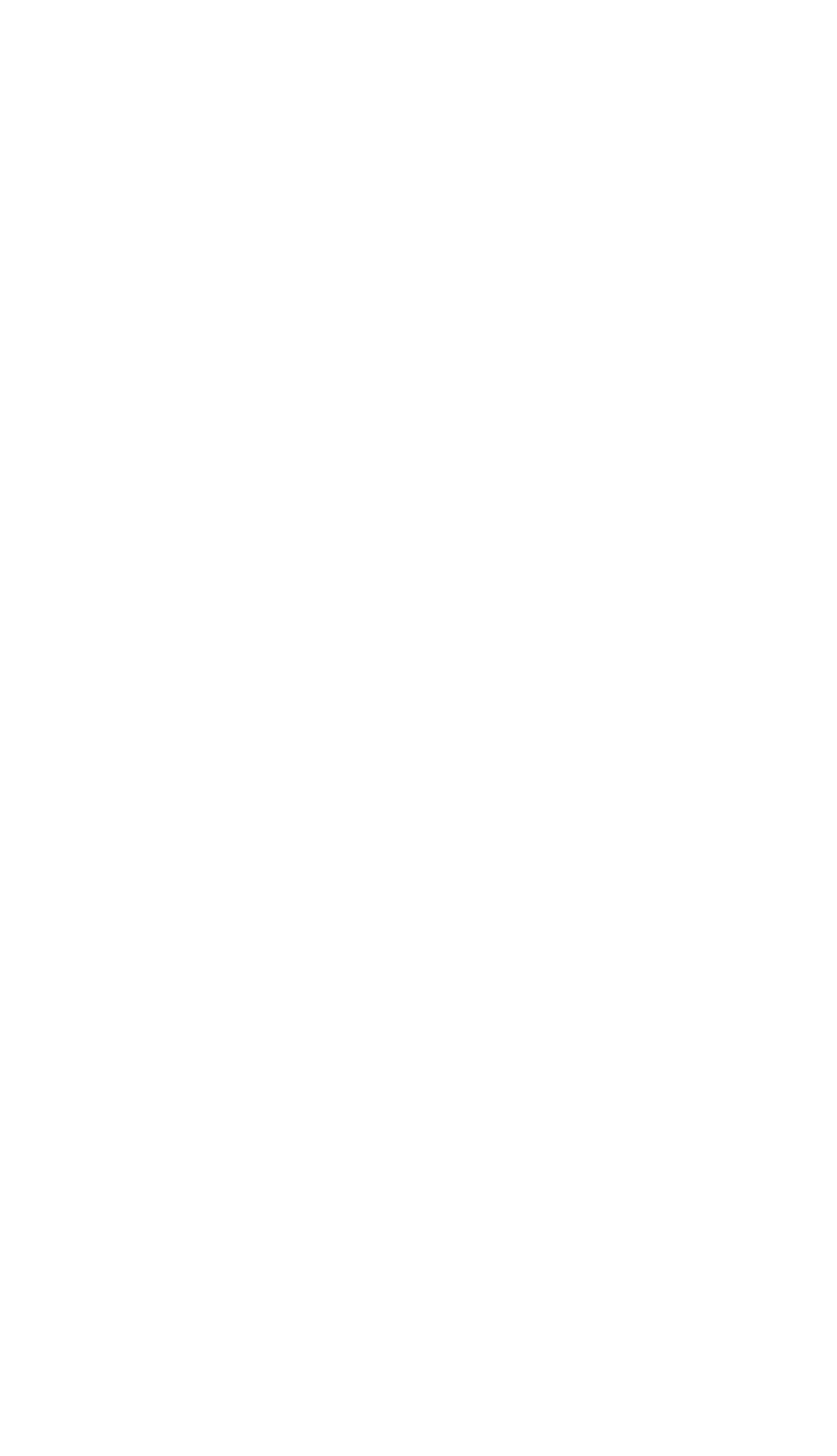 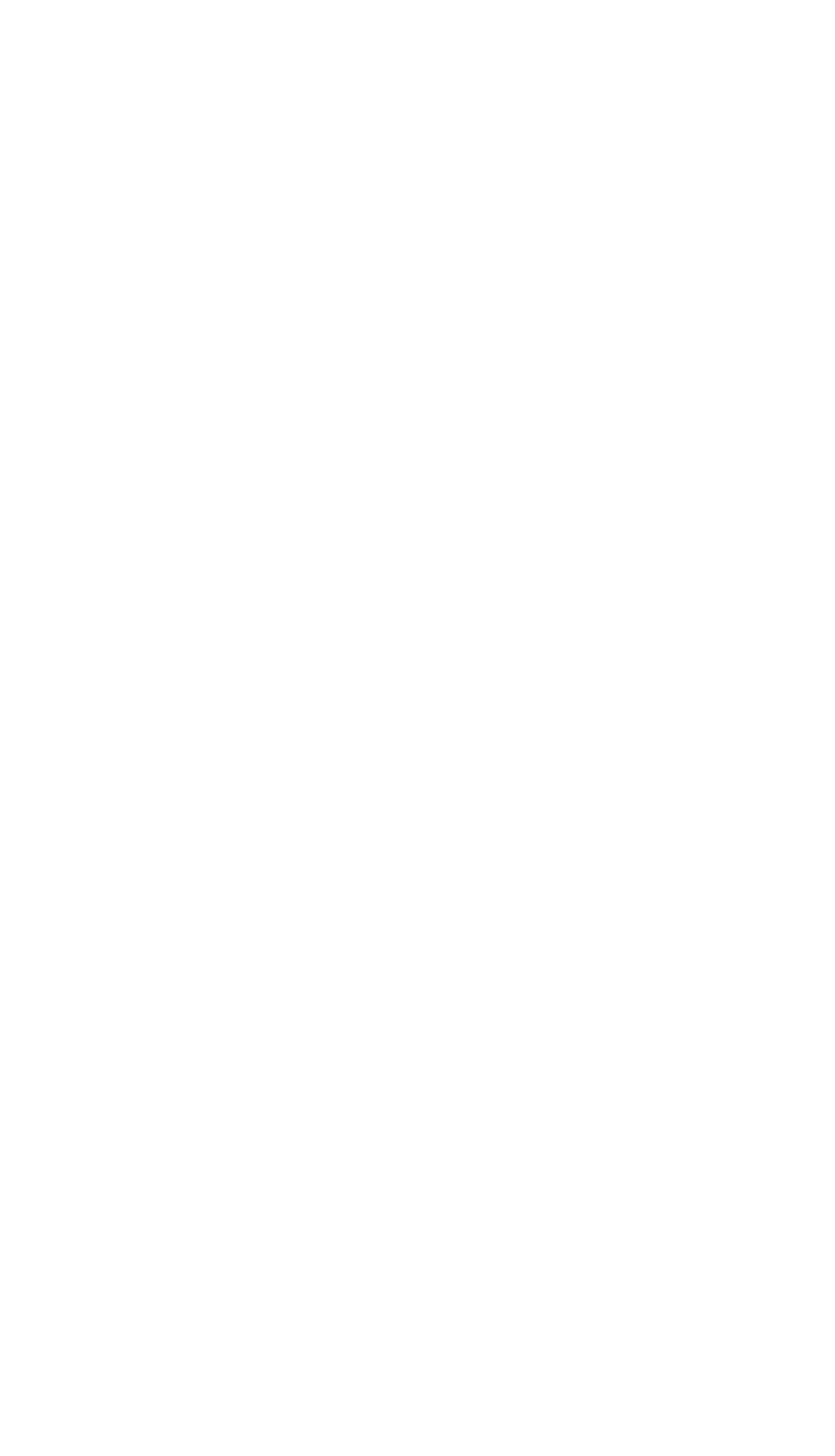 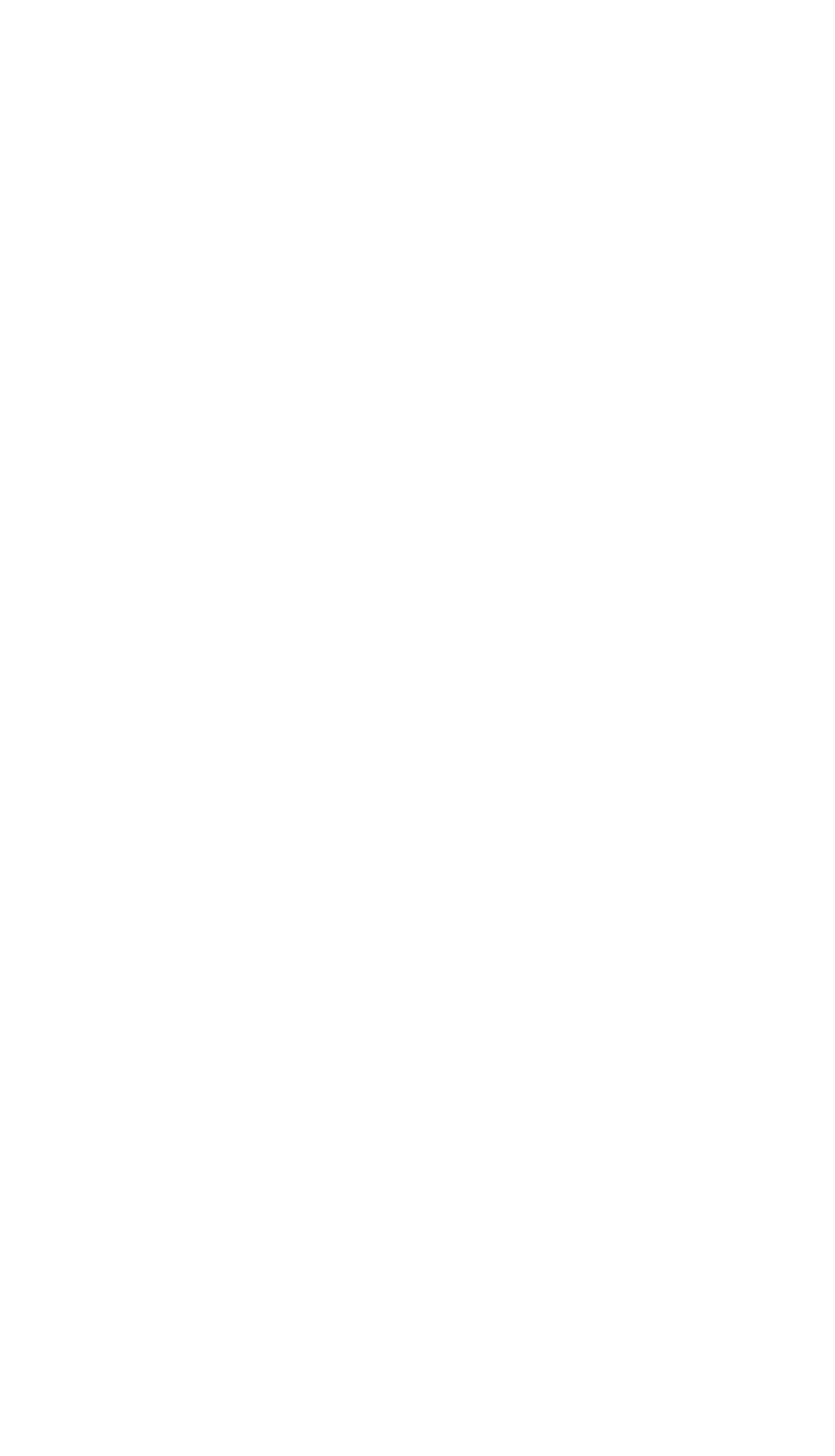